Separating dipolar and quadrupolar wakes with Mafia
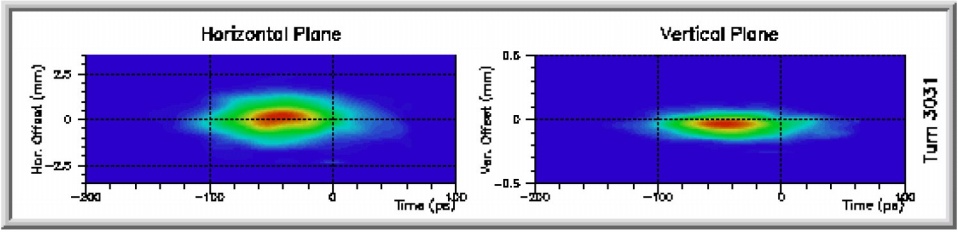 Andreas Wagner  (IT/IS) 8th SPS impedance informal meeting  Wednesday 17/12/2008
Overview
Transverse Wakefield Properties

Axially Symmetric Structures
Non- Axially Symmetric Structures
Numeric calculation of Wakefield components
Presentation title - 2
Axial Symmetric Structures
Pillbox cavaity
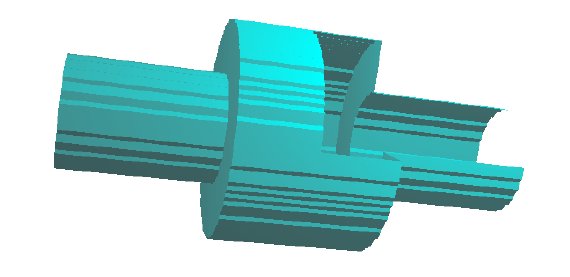 Presentation title - 3
Axial Symmetric Structures
Energy Loss vs beam offset
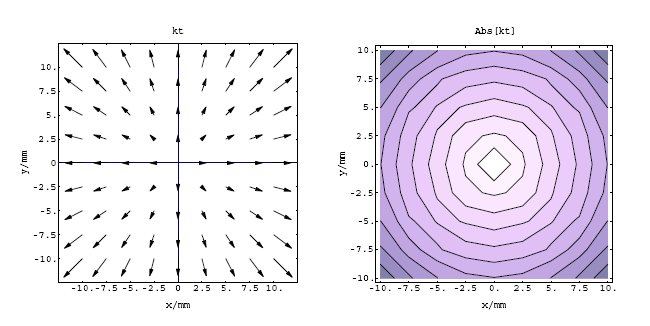 Presentation title - 4
Axial Symmetric Structures
Magnitude of wake field depends on displacement of source charge and is independent of test charge position !
Presentation title - 5
Axial Symmetric Structures
Transverse kicks vs test charge position
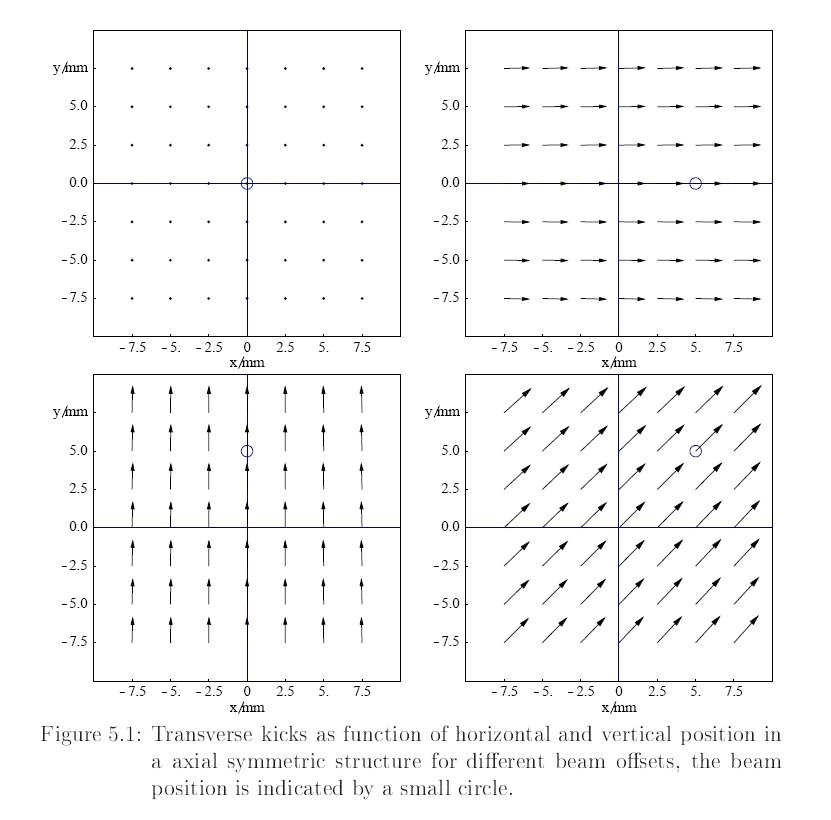 Presentation title - 6
Non-axially-symmetric structures
Elliptic  Model of LEP Shielded bellows
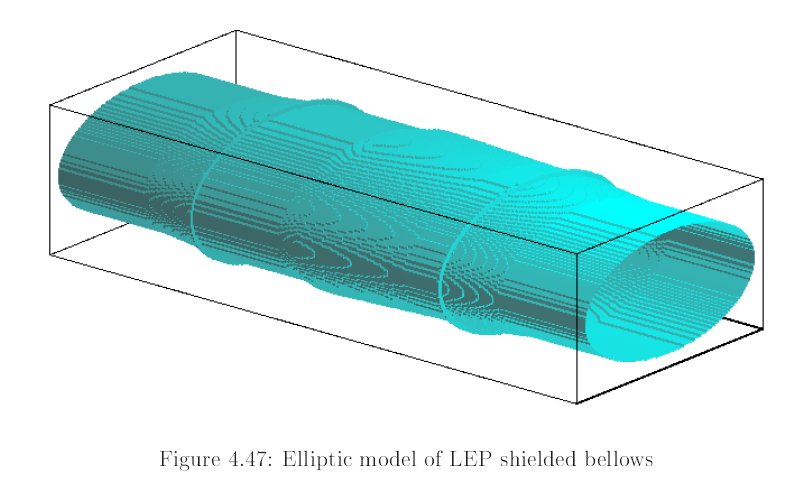 Presentation title - 7
Non-axially-symmetric structures
Elliptic  Model of LEP Shielded bellows
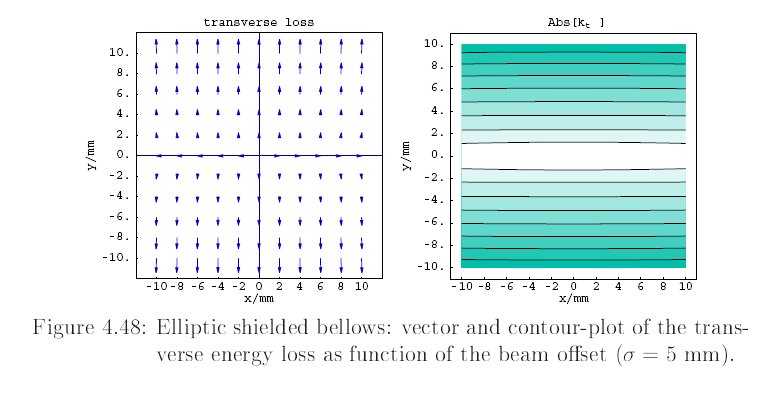 Presentation title - 8
Non-axially-symmetric structures
Transverse kicks vs test charge position
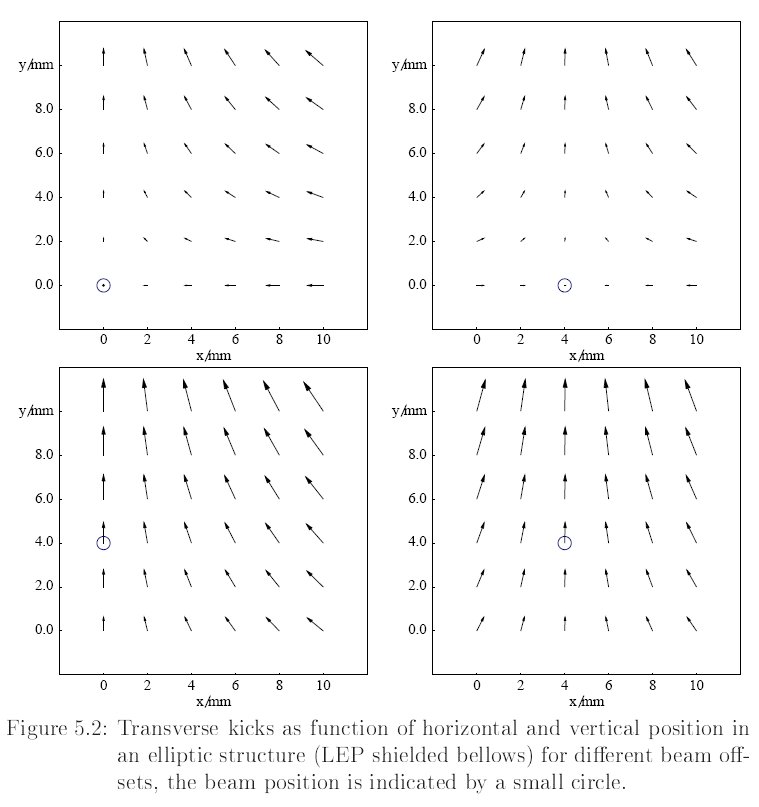 Presentation title - 9
Non-axially-symmetric structures
Generalized Impedance
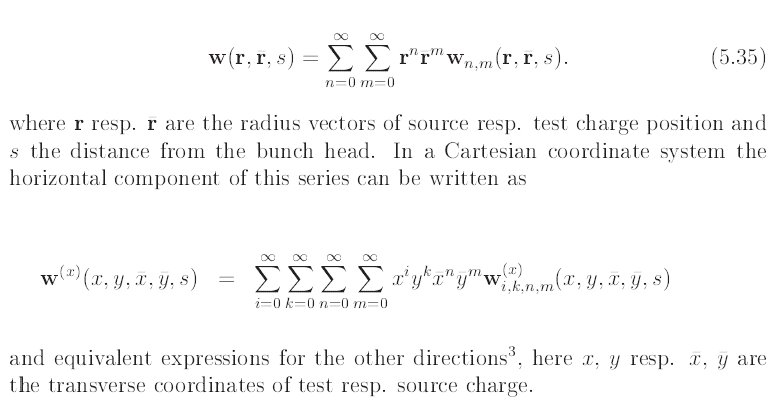 Presentation title - 10
Non-axially-symmetric structures
Transverse kicks for on axis beam:







Ansatz: Subtract this wake for beams with finite offset !
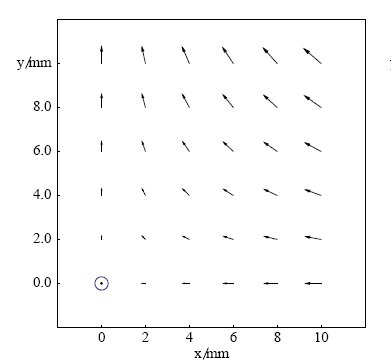 Presentation title - 11
Non-axially-symmetric structures
Transverse kicks vs test charge position minus contribution of on-axis beam
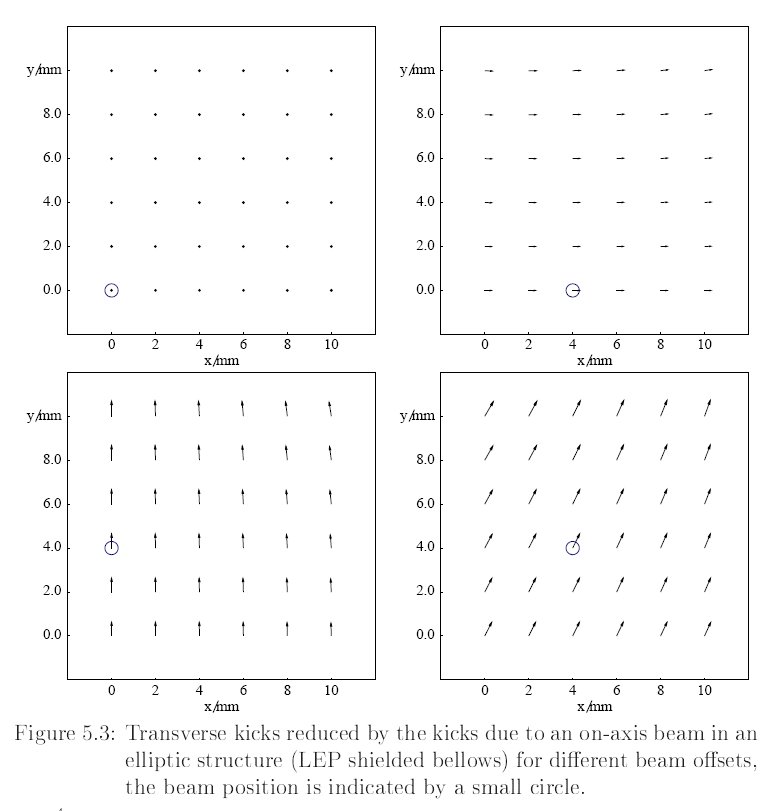 Presentation title - 12
Non-axially-symmetric structures
The major difference to axially symmetric structures is this offset dependent "quadrupolar“ wake potential acting on a trailing particle:
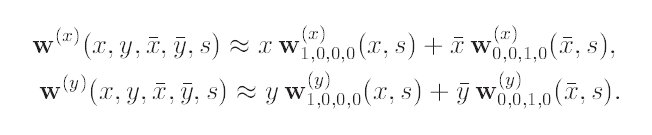 Presentation title - 13
Non-axially-symmetric structures
Electrostatic Separators
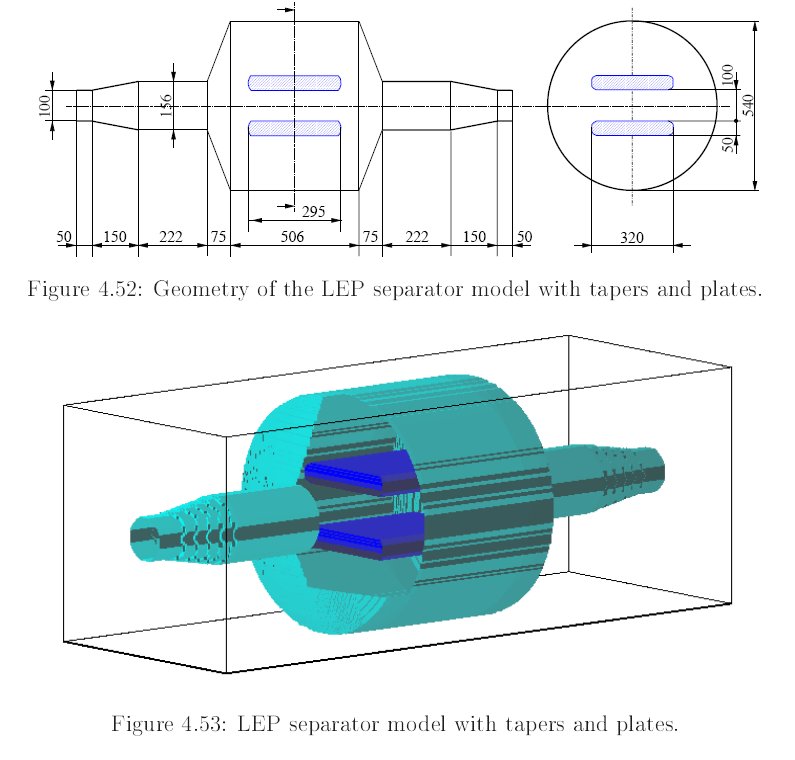 Presentation title - 14
Non-axially-symmetric structures
Electrostatic Separators
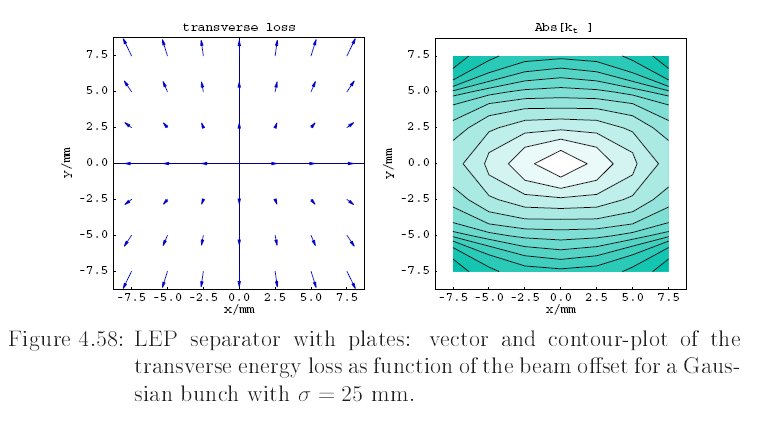 Presentation title - 15
Non-axially-symmetric structures
Transverse kicks vs test charge position
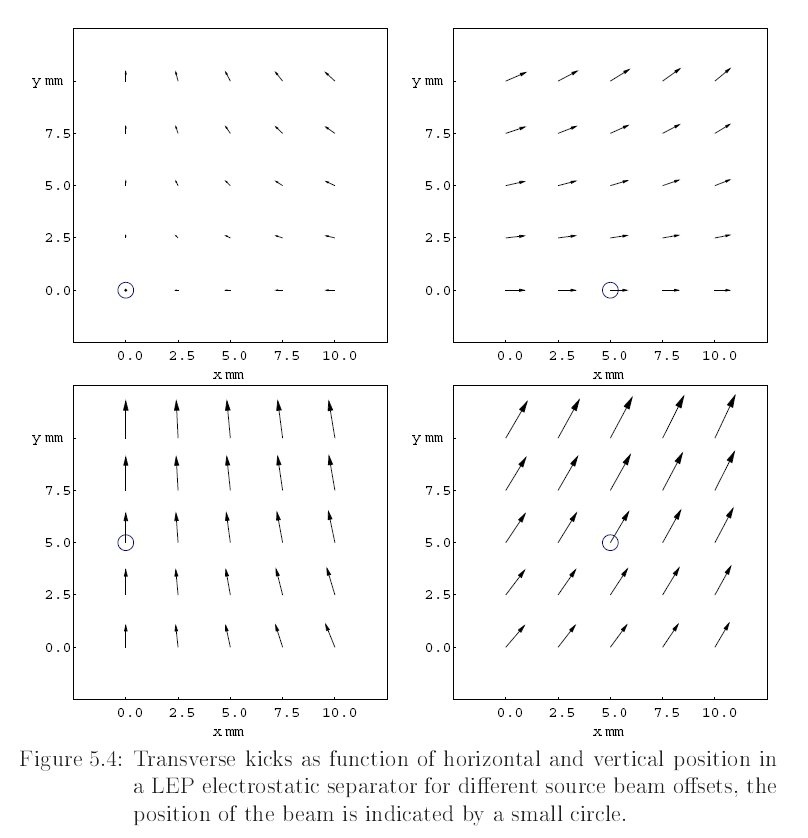 Presentation title - 16
Non-axially-symmetric structures
Transverse kicks vs test charge position minus contribution of on-axis beam
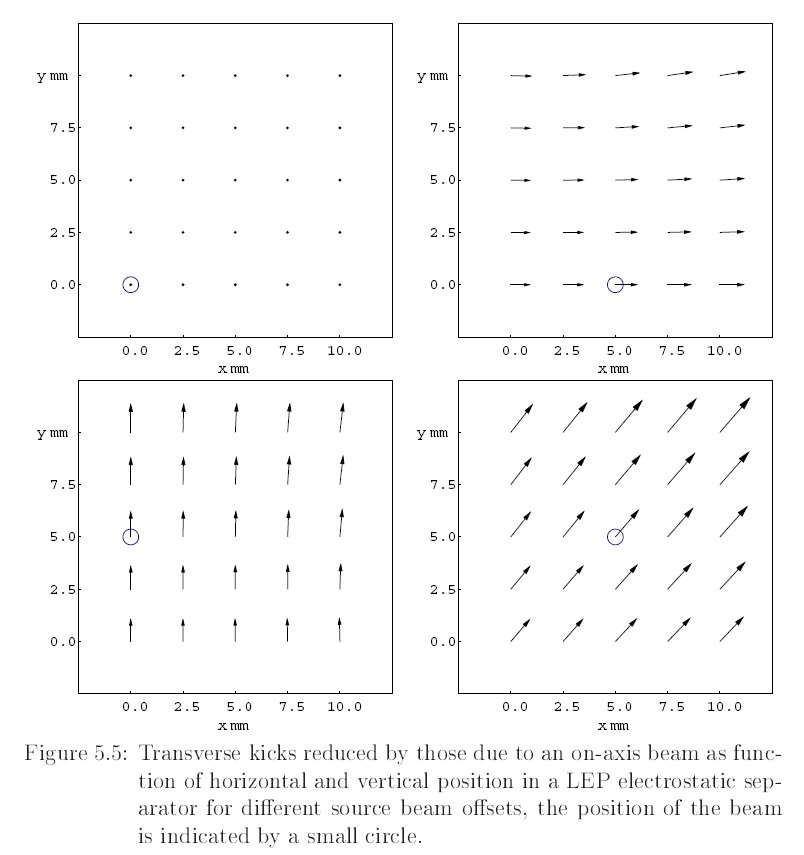 Presentation title - 17
Calculation of “Quadrupolar Wakes”
Separating dipolar and quadrupolar wakes with Mafia/GdfidL ...

Calculation with on-axis source charge to obtain “quadrupolar” wake component
Calculation with displaced source charge distribution; substraction of “quadrupolar” component yields the “dipol”wake
Presentation title - 18
Wakes in non-axially-symmetric structures
 To describe a non-axially-symmetric structure one needs typically 4 transverse wake tables
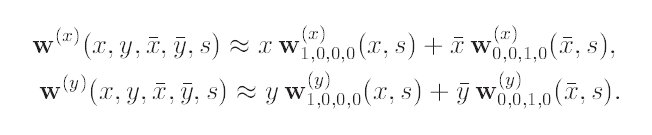 Presentation title - 19
Thank you for your attention ! 

Questions ?
Presentation title - 20